Филиал МБОУ Наримановского района «СОШ № 5» Астраханской области
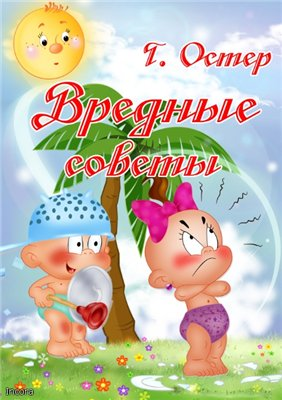 Учитель начальных классов 
Шонанова Алия Серекхановна
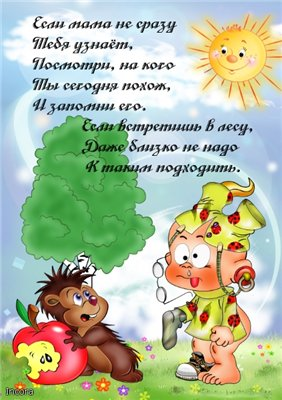 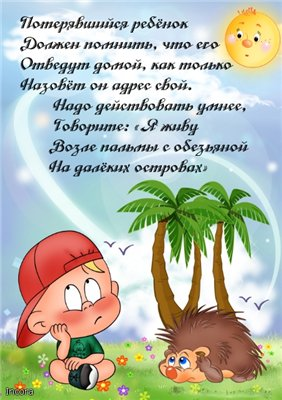 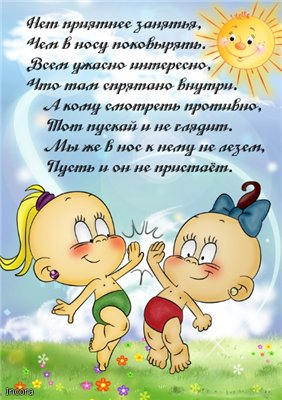 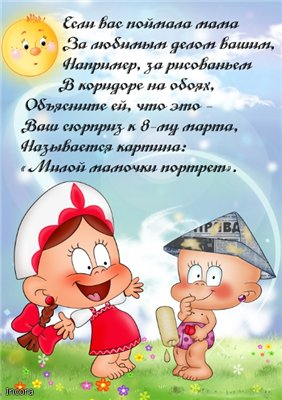 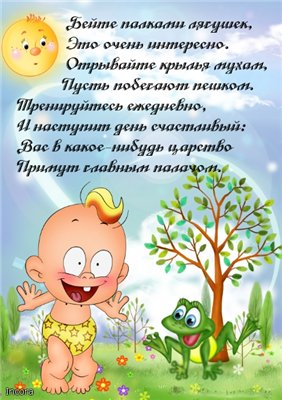 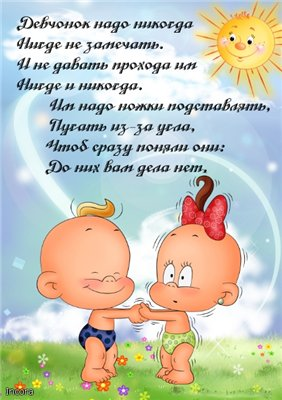 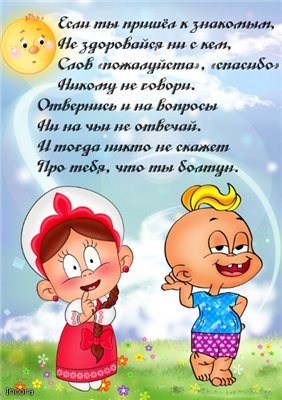 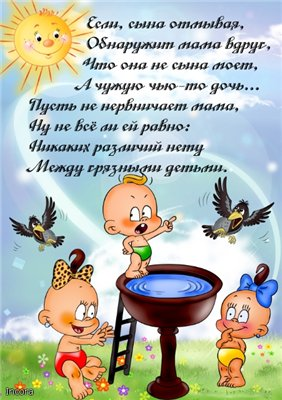 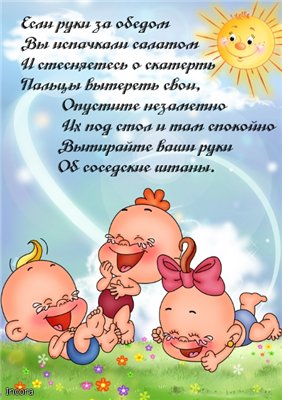 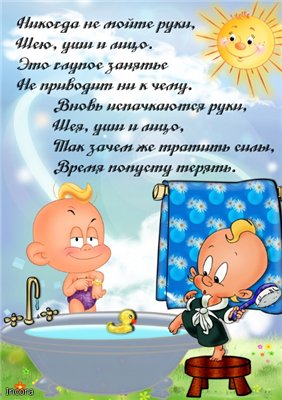 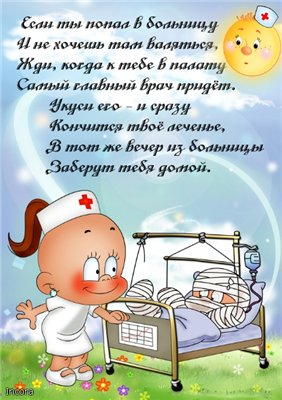 Использованный материалhttp://mistergid.ru/children/oformlenye/9655-vrednie-soveti-g.oster.html